La digitalizzazione della vita dell’amministrazione e del processo
Maria Laura Maddalena - Magistrato
Digitalizzazione dell’amministrazione e del processo
Nel 2013, i leader del G8 hanno sottoscritto il G8 Open Data Charter che definisce i principi che i rispettivi governi si impegnano ad osservare e su cui intendono agire per rendere il proprio patrimonio informativo pubblico aperto, per incrementare la qualità, la quantità e le possibilità di riuso dei dati pubblicati. 
Da giugno 2015 l'Italia ha attivato una nuova versione del portale nazionale degli open data, nel quale confluiscono i dati di 76 pubbliche amministrazioni (nazionali, regionali e locali) e che garantisce uniformità di contenuti e dati in formato aperto. I dati riguardano gli aspetti più vari: dai documenti di bilancio degli enti pubblici ai dati statistici, elettorali, sociali, ecc.
Digitalizzazione dell’amministrazione e del processo
Europa 2020 è la strategia decennale dell'Unione europea per la crescita e l’occupazione, varata nel 2010 per creare le condizioni favorevoli a una crescita intelligente, sostenibile e inclusiva.

Una delle tre iniziative prioritarie prescelte dalla l'UE per promuovere la crescita intelligente è l’Agenda digitale europea, la quale mira a stabilire il ruolo chiave dell'uso delle ICT affinché l'Europa possa raggiungere gli obiettivi che si è prefissata per il 2020.
Digitalizzazione dell’amministrazione e del processo
Essa ha come principale obiettivo quello di promuovere condizioni di crescita economica e occupazione in Europa attraverso la revisione delle priorità digitali, investendo sulla diffusione della banda larga, sulla creazione di nuove infrastrutture per i servizi pubblici digitali, sullo sviluppo delle competenze digitali, sul Cloud Computing e sulla realizzazione di una nuova strategia industriale dell’elettronica. 

Si ritiene che la diffusione dell’uso di tecnologie digitali possa contribuire in misura di 415 miliardi di euro all’anno all’economia europea, creare nuovi posti di lavoro e migliorare i servizi pubblici e dunque dare un importante contributo al superamento della crisi economica in corso.
Digitalizzazione dell’amministrazione e del processo
L’indice DESI (Digital Economy and Society Index): Per cogliere la complessità delle determinanti del processo di digitalizzazione di un Paese, la Commissione ha elaborato un indice sintetico che aggrega una serie di indicatori strutturati intorno a cinque dimensioni: 
- la connettività (copertura della “banda larga” e “banda ultralarga”)
il capitale umano (diffusione delle competenze digitali) 
l’utilizzo di internet (tipi di attività che i cittadini effettuano in rete)
l’integrazione della tecnologia digitale (suo utilizzo nelle imprese)
i servizi pubblici digitali (servizi pubblici digitali) disponibili
Digitalizzazione dell’amministrazione e del processo
L’indice sintetico pondera queste cinque componenti con coefficienti in cui la disponibilità dei servizi pubblici digitali pesa meno della connettività e del capitale umano. 
Ogni anno, vengono pubblicati i digital scoreboard elaborati sulla base dell’indice di DESI 
Per il 2016, viene confermata una rilevante disomogeneità tra Paesi del Nord Europa, che risultano tra i più digitalizzati al mondo, e altri Paesi (tra cui l’Italia) che si trovano in posizione alquanto arretrata.
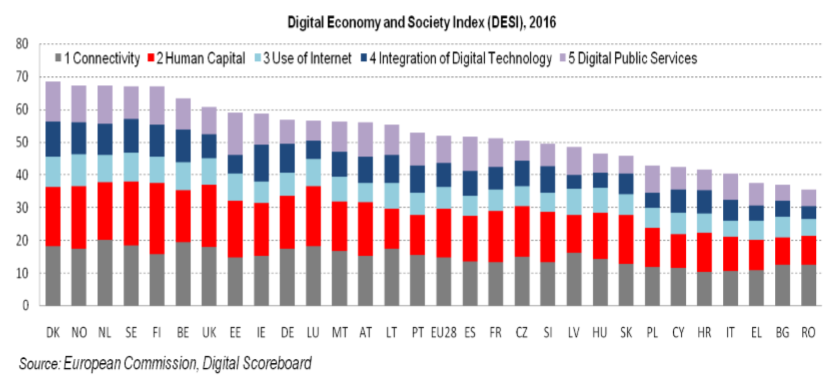 Digitalizzazione dell’amministrazione e del processo
L’Agenzia per l’Italia digitale (AGID) è stata istituita con d.l. n. 83/2012 convertito nella l. 7 agosto 2012, n. 134, con il compito di garantire la realizzazione degli obiettivi dell’Agenda digitale italiana (in coerenza con l’Agenda digitale europea) e contribuire alla diffusione dell'utilizzo delle tecnologie dell'informazione e della comunicazione, favorendo l'innovazione e la crescita economica. 
Con il d.lgs. n. 179/2016, ad essa è stato affidato il Coordinamento informatico dell’amministrazione statale, regionale e locale  e il compito di favorire l’adozione di infrastrutture e standard comuni.
Digitalizzazione dell’amministrazione e del processo
L’AGID, inoltre, è chiamata a promuovere l’innovazione digitale nel Paese e l’utilizzo delle tecnologie digitali nella organizzazione dell’amministrazione, mediante l’emanazione di regole, standard e guide tecniche, la programmazione e il coordinamento delle attività delle amministrazioni, il monitoraggio delle attività svolte (cfr. nuovo art. 14 bis, introdotto dal d.lgs. n. 179/2016). 
Per quanto attiene alla "strategia Italiana per la Banda Ultralarga" il nuovo piano nazionale si propone, mediante un mix di investimenti pubblici e privati, di rimediare a questo gap infrastrutturale e di mercato, favorendo lo sviluppo integrato delle infrastrutture di telecomunicazione fisse e mobili.
Digitalizzazione dell’amministrazione e del processo
Il documento recante la Strategia per la crescita digitale muove dalla considerazione che il lato più debole nello sforzo di digitalizzazione del Paese sia la risposta carente alla domanda di e-Government da parte dei cittadini e delle imprese. 
Pertanto, esso promuove e pianifica l’informatizzazione della PA – e quindi l’offerta di e-Government – con l’obiettivo di accrescerne l’efficienza, ma anche di esercitare un ruolo di traino per l’alfabetizzazione informatica del Paese.
Digitalizzazione dell’amministrazione e del processo
Digitalizzazione e semplificazione: esiste una stretta connessione (ben presente nel disegno del legislatore) tra digitalizzazione e semplificazione dell’amministrazione, intesa sia come semplificazione  dei processi organizzativi.
Il complesso e costoso processo di digitalizzazione della amministrazione non può essere realizzato se non tramite un forte coordinamento a livello di autorità centrale (in un quadro armonico rispetto alle varie politiche pubbliche), con l’imposizione di modelli organizzativi uniformi, ed una conseguente riduzione della sfera di autonomia organizzativa delle autorità locali.
Digitalizzazione dell’amministrazione e del processo
la delega contenuta nella l. 124/2015 esplicitamente richiede la ridefinizione dei procedimenti amministrativi, dell’organizzazione e delle procedure interne alle amministrazioni, compito che appare cruciale per l’avvio di una vera digitalizzazione. 
Ragioni tecniche ed economiche spingono inevitabilmente verso un ruolo forte della amministrazione centrale per la digitalizzazione dell’amministrazione, alla quale sono appunto affidati il compiti di coordinamento tecnico
L’interoperabilità delle banche dati e dei sistemi non può prescindere da una regia unitaria.
Digitalizzazione dell’amministrazione e del processo
La frammentazione dei centri decisionali dovuta alla pluralità e autonomia delle amministrazioni coinvolte nei processi di digitalizzazione ha in passato generato criticità, sprechi di risorse, rallentamenti nella realizzazione degli obiettivi dell’Agenda digitale. (problema presente nelle strutture divisionali d’impresa)
Al fine di indirizzare e monitorare l’intero programma di digitalizzazione della p.a., la riforma di cui alla l. 124/2015 ha affidato il coordinamento tecnico all’AGID, così concentrando in un unico soggetto gli nterventi volti alla realizzazione dei processi di digitalizzazione in tutte le p.a..
Digitalizzazione dell’amministrazione e del processo
La lett. r) dell'art. 117, co. 2, Cost., nel testo oggi vigente prevede che il coordinamento informativo statistico e informatico dei dati dell'amministrazione statale, regionale e locale sia di competenza legislativa esclusiva statale. 
La Corte costituzionale (si veda prima tra tutte la sentenza n. 17 del 2004) ha sul tema precisato che il coordinamento cui si riferisce la norma serve ad assicurare “una comunicanza di linguaggi, procedure e standard omogenei, in modo da permettere la comunicabilità tra i sistemi informatici della pubblica amministrazione.”
Digitalizzazione dell’amministrazione e del processo
La digitalizzazione influisce profondamente sulla organizzazione del lavoro all’interno della amministrazione. 
Si va verso la realizzazione di un modello di amministrazione dotata di una struttura organizzativa più snella ed efficace, che soprattutto – in attuazione di indirizzi provenienti dall’autorità centrale – abbia connotati omogenei, validi su tutto il territorio nazionale, in funzione della implementazione delle nuove tecnologie. 
Il processo di digitalizzazione  non può riguardare solo l’uso delle risorse tecnologiche come supporto strumentale all’attività amministrativa, lasciandola tale e quale, o la realizzazione delle sole necessarie infrastrutture tecnologiche, ma incide anche sul modo di strutturare i procedimenti amministrativi.
Digitalizzazione dell’amministrazione e del processo
Le pubbliche amministrazioni provvedono in particolare a razionalizzare e semplificare i procedimenti amministrativi, le attività gestionali, i documenti, la modulistica, le modalità di accesso e di presentazione delle istanze da parte dei cittadini e delle imprese. 
E’ chiaro che l’uso della digitalizzazione impone – anche a livello tecnico -  il ricorso a modelli procedimentali comuni e standardizzati tra amministrazioni, onde garantire l’interconnessione e la interoperabilità dei sistemi.
Digitalizzazione dell’amministrazione e del processo
La gestione dei procedimenti deve venire effettuata in modo da consentire mediante strumenti informatici, la  possibilità  per  il cittadino di verificare i termini previsti per lo specifico procedimento e  il  relativo  stato  di avanzamento,  nonché  di  individuare  l'ufficio  e  il  funzionario responsabile del procedimento. 
Le modifiche al CAD (Codice Agenda Digitale) prevedono all’art. 7, in materia di qualità dei servizi e soddisfazione dell’utenza, che si provveda ad una periodica “riorganizzazione dei servizi resi, sulla base  di una preventiva analisi delle reali esigenze” degli utenti e del grado di soddisfazione da essi espresso (con pubblicazione sui propri siti dei risultati di tali rilevazioni).
Digitalizzazione dell’amministrazione e del processo
Le potenzialità della digitalizzazione dell’attività amministrativa riguardano non solo l’uso delle tecnologie per migliorare l’accesso ai dati, la trasmissione dei documenti, l’interazione tra privati e p.a. ma consentono anche la configurabilità di un atto amministrativo del tutto automatizzato, come risultato di una elaborazione automatica dei dati inseriti. 
In sostanza, il SW contiene l’insieme ordinato in sequenza di tutte le regole precise, inequivoche, analitiche, generali ed astratte, formulate ex ante (..), la cui applicazione porta all’adozione dell’atto amministrativo.
Digitalizzazione dell’amministrazione e del processo
Pertanto, in presenza dei dati immessi nel computer (input), in applicazione delle istruzioni dettate dal programma viene ad essere elaborata la decisione (output: atto amministrativo). 
Tali programmi non potranno essere utilizzati in caso di “concetti giuridici indeterminati” o in fattispecie non univoche. 
Il rischio è che si finisca per irrigidire l’operato dell’amministrazione anche nel caso in cui ci di trovi di fronte ad una realtà complessa che avrebbe bisogno di volta in volta di risposte adeguate: non va dimenticato che anche di fronte all’esercizio di poteri vincolati, permangono sempre margini di apprezzamento opinabile.
Digitalizzazione dell’amministrazione e del processo
Il programma dovrà essere intellegibile all’utente, in quanto il destinatario dell’attività autoritativa dematerializzata deve poter comprendere la logica che ha condotto l’amministrazione a formulare le proprie scelte in sede di programmazione. (!!) 
E’ ipotizzabile inoltre anche, in futuro, un maggiore ricorso allo strumento della class action pubblica di cui al d.lgs. 198 del 2009, espressamente menzionata nel nuovo testo del CAD a proposito della valutazione del grado di soddisfazione dei servizi pubblici.
Digitalizzazione dell’amministrazione e del processo
Il tema della sicurezza è quello forse più delicato. E non solo per i rischi di blocco di funzionalità dei sistemi informatici (crash down), che potrebbero pregiudicare la continuità dell’attività istituzionale della pubblica amministrazione. 
Il vero tema della sicurezza riguarda l’inevitabile dipendenza - che si viene a realizzare - della pubblica amministrazione da soggetti terzi (spesso multinazionali), proprietari e gestori delle tecnologie informatiche, soprattutto in caso di uso di tecnologie di cloud computing.
Digitalizzazione dell’amministrazione e del processo
I problemi in questo campo derivano da: natura immateriale dei beni; transnazionalità della rete; difficile individuazione della legge applicabile e del foro competente nel caso in cui sorgano controversie; intrinseca fragilità della rete; rischio di attacchi di hacker o addirittura di improbabili – ma pur sempre possibili – mutamenti degli attuali equilibri internazionali. 
E’ stato pertanto affermato che il cloud è difficilmente utilizzabile dalla pubblica amministrazione in quanto esso si pone “in contrasto con l'esercizio di naturali e necessitate funzioni pubbliche ordinamentali.
Digitalizzazione dell’amministrazione e del processo
Anche il Parlamento Europeo, pur riconoscendo che il cloud rappresenta uno strumento economico ed ecologico, non ha potuto esimersi dall’evidenziare il rischio “ di una certa perdita di controllo da parte dell'utente”. 
 Ha quindi affermato che per i servizi di e-Government transfrontalieri interoperabili dovrebbe essere assicurato il monitoraggio della delocalizzazione dei dati e il controllo rigoroso dell'accesso ai server e ai dati. 
Dal punto di vista del rapporto tra cittadino e pubblica amministrazione, la digitalizzazione dei procedimenti amministrativi esige che venga al più presto colmato il “digital divide”
Digitalizzazione dell’amministrazione e del processo
Per i «tagliati fuori» dovrebbero comunque essere garantiti strumenti alternativi di contatto con la Pubblica amministrazione oltre a quelli informatici o dovrebbero comunque essere assicurate negli uffici pubblici forme di assistenza alla compilazione delle istanze on line. 
L ’Agid è incaricata di promuovere la cultura digitale e, a mente del nuovo art. 8 CAD, “Lo  Stato  e  i  soggetti  di  cui all'articolo 2 promuovono iniziative volte  a  favorire  la diffusione della cultura digitale tra  i  cittadini  con  particolare riguardo ai minori e alle categorie a rischio di esclusione, anche al fine di favorire lo sviluppo di competenze di informatica giuridica e l'utilizzo dei servizi digitali delle PA.
Digitalizzazione dell’amministrazione e del processo
Il testo del codice del processo amministrativo, adottato in attuazione della delega del 2009, contiene solo poche ed isolate norme dedicate al processo amministrativo telematico (PAT), rinviando la compiuta regolamentazione di esso all’adozione di regole tecniche, da emanarsi con decreto del Presidente del Consiglio dei ministri. 
Con Decreto del Presidente del Consiglio Dei Ministri 16 febbraio 2016, n. 40 è stato adottato il Regolamento recante le regole tecnico-operative per l'attuazione del processo amministrativo telematico.
Digitalizzazione dell’amministrazione e del processo
E’ già in funzione il sistema di sottoscrizione mediante firma digitale dei provvedimenti del giudice, il che ha già avuto effetti positivi in termini di velocizzazione delle procedure di deposito e pubblicazione delle decisioni. 
E’ importante ricordare che il CAD si applicava unicamente alle pubbliche amministrazioni e non anche all’attività giurisdizionale. Con il d.lgs. attuativo della legge Madia, il d. 179/2016, invece, è stata introdotta un’importante modifica all’art. 2, comma 6, del CAD prevedendo espressamente la sua applicabilità anche al processo civile, penale, amministrativo, contabile e tributario.
Digitalizzazione dell’amministrazione e del processo
Nel processo amministrativo il ricorso agli strumenti telematici non può certo incidere sulla struttura e sul modo di atteggiarsi dell’attività giurisdizionale, ma si presenta come la mera messa a disposizione degli utenti di  mezzi più rapidi e funzionali per lo svolgimento di alcune attività prima svolte presso le cancellerie o tramite gli ufficiali giudiziari. 
Possiamo dire seguendo la terminologia prima usata per distinguere l’evoluzione dei processi di informatizzazione della pubblica amministrazione, che per quanto riguarda il PAT ci troviamo ancora nella fase della mera automazione delle procedure  e che probabilmente questa sarà una frontiera invalicabile.
Digitalizzazione dell’amministrazione e del processo
Il processo telematico non introduce un nuovo modello processuale, bensì – in sostanza – solo una nuova forma di comunicazione tra i soggetti del processo. 
Da sottolineare: come nel processo civile, il domicilio digitale deve ritenersi quello principale per ogni effetto di legge. 
Per certo, molte energie lavorative ora occupate dalla gestione della enorme mole di carta che accompagna il processo amministrativo potranno essere liberate. 
l neo istituito Ufficio per il processo, dovrà accompagnare il giudice nello studio dei fascicoli e della giurisprudenza.
Digitalizzazione dell’amministrazione e del processo
L’informatizzazione della giustizia in Europa: 
Il ricorso delle ICT nell’ambito dei sistemi giudiziari, al fine di migliorare l’efficienza e la funzionalità del servizio, è pratica comune da diversi anni in Europa. 
Sono generalmente presenti banche dati per la ricerca dei precedenti giurisprudenziali e l’accessibilità in internet delle sentenze e degli atti processuali. 
In Finlandia, dal 1993 è possibile iniziare un processo civile con comunicazione elettronica e la maggioranza dei documenti ricevuti dalle Corti sono in forma elettronica.
Digitalizzazione dell’amministrazione e del processo
In Austria dal 1990 è possibile la trasmissione elettronica degli atti processuali dalle parti per il Tribunale (e dal 1999 anche l’invio di documenti dal Tribunale alle parti) tramite una rete informatica giudiziaria che comprende tutti i tribunali, le procure, le carceri e il ministero federale della Giustizia. 
In Francia gli avvocati per poter effettuare e ricevere comunicazioni elettroniche con le Corti devono essere registrati su un virtual private network di avvocati. 
La procedura elettronica denominata “telerecours”, riguarda tutte le Corti amministrative: consente di depositare in formato elettronico e con firma digitale tutti gli atti della procedura.
Digitalizzazione dell’amministrazione e del processo
In Germania, in particolare, tutti gli atti del fascicolo sono digitalizzati e non vi è obbligo di conservazione del cartaceo. Il Parlamento tedesco inoltre ha approvato nel 2013 la legge che disciplina le comunicazioni elettroniche con gli uffici giudiziari. 
In Estonia, la digitalizzazione della attività giurisdizionale è pressoché totale. Il fascicolo è interamente telematico e anche il procedimento di assegnazione dei fascicoli a singoli giudici avviene in via automatizzata, tenendo conto del carico di lavoro di ognuno e dell’arretrato.
Digitalizzazione dell’amministrazione e del processo
In Inghilterra, ad esempio, esistono dal 2002 due procedure automatizzate per l’ottenimento di decreti ingiuntivi (money claims e Claim Producton centre). Il primo sistema è rivolto a singoli utenti o alle piccole imprese, mentre il secondo è pensato per i grandi creditori (quali le aziende di pubblici servizi). 
La procedura, nel primo caso, può essere attivata da qualsiasi cittadino. La domanda viene notificata al debitore dallo stesso ufficio giudiziario virtuale e, se la parte debitrice non si oppone, il procedimento si conclude con l’emissione di un decreto ingiuntivo automatizzato.
Digitalizzazione dell’amministrazione e del processo
Peraltro, l’uso delle ITC in ambito giudiziario costituisce uno degli indicatori della efficienza della giustizia in ciascun Paese. 
Ed infatti nell’annuale rapporto sulla giustizia in Europa presentato dalla Commissione (EU Scoreboard) sono presi in considerazione anche indicatori relativi alle forme di comunicazione elettronica tra avvocati e tribunali, alla presentazione di semplici ricorsi on line, alla pubblicazione in internet delle sentenze, all’uso della ITC per la gestione del lavoro dei tribunali e per la redazione delle statistiche
Si tratta dunque di un importante elemento di valutazione, anche ai fini della complessiva competitività di un Paese.
Digitalizzazione dell’amministrazione e del processo
In questo quadro, l’Italia, rispetto al resto dell’Europa, pur essendo partita relativamente tardi,  mostra tuttavia di avere raggiunto una posizione molto avanzata in materia di digitalizzazione dei procedimenti giudiziari, quantomeno nell’area del processo civile, operativo dal 2014, e del processo amministrativo. 
Quando entrerà in vigore, costituirà uno dei pochi esempi in Europa di procedura giurisdizionale interamente informatizzata e soprattutto completamente alternativa allo strumento cartaceo.